WS 23.2C Propaganda Power Point
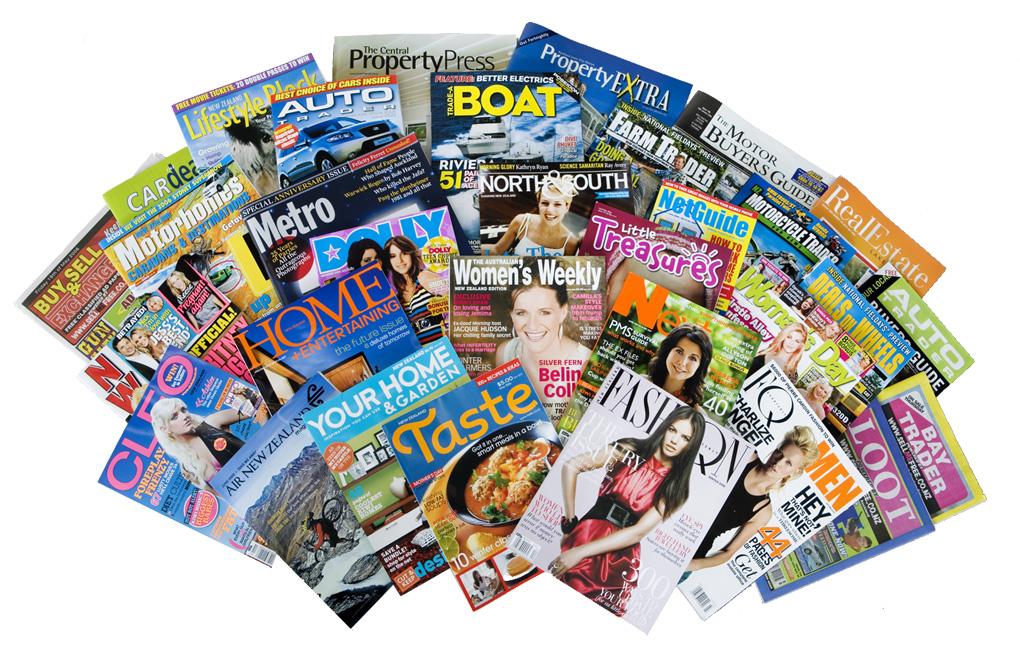 01
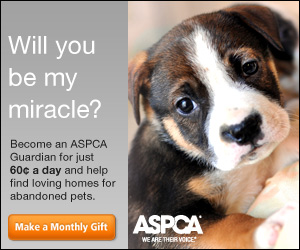 02
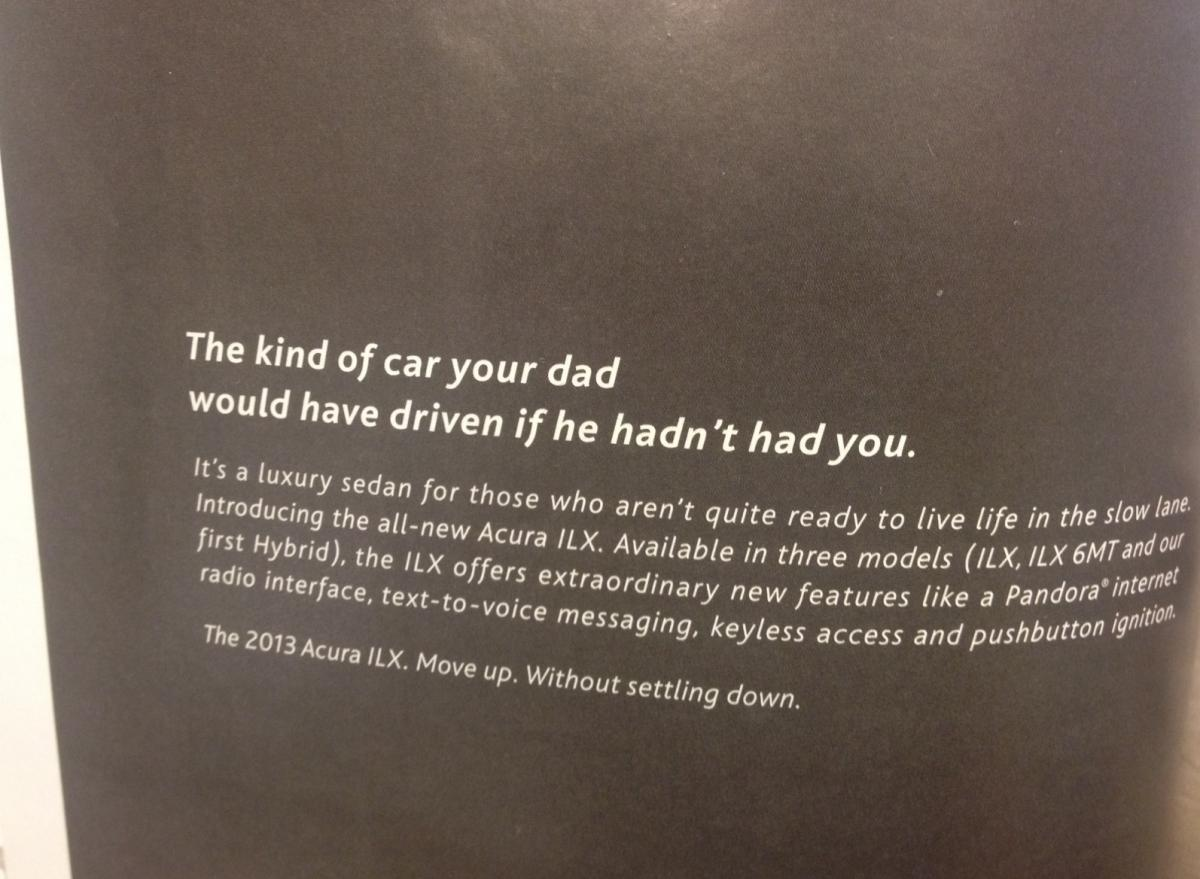 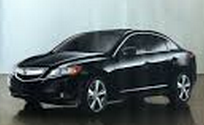 03
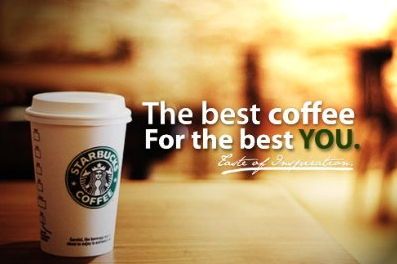 04
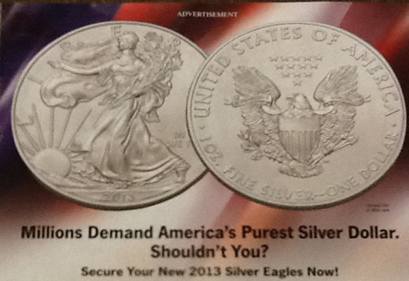 05
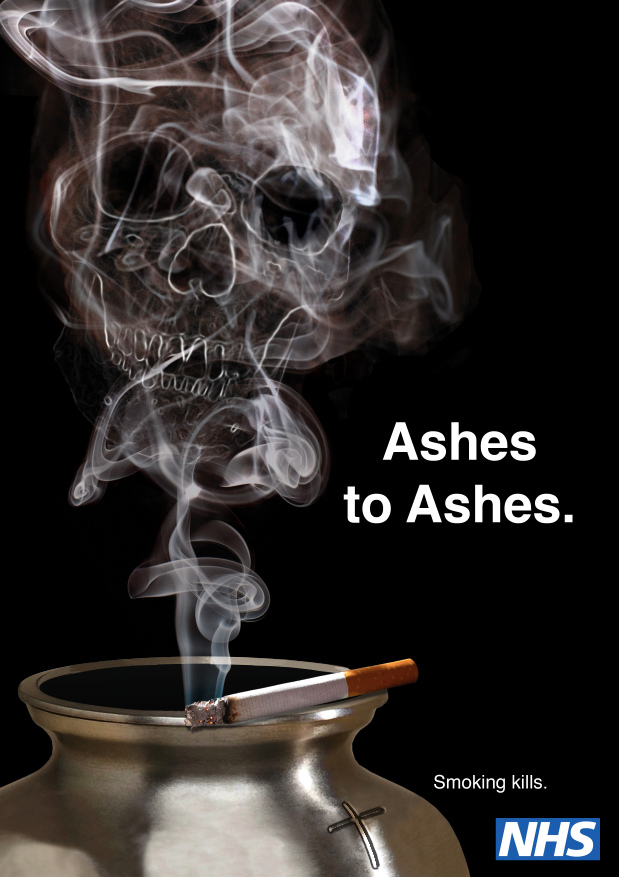 06
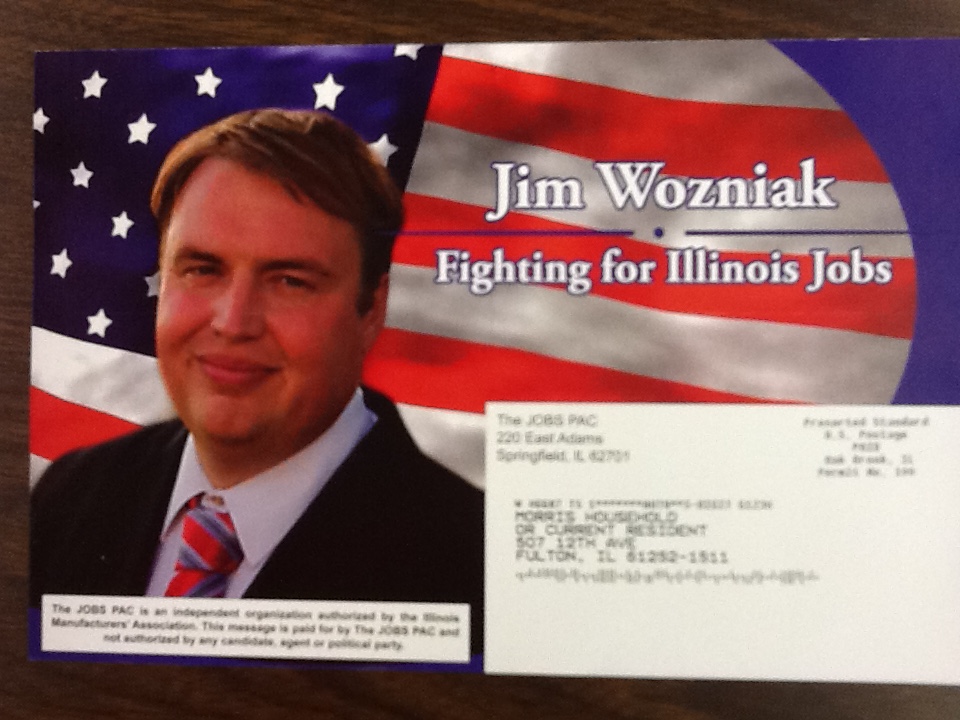 07
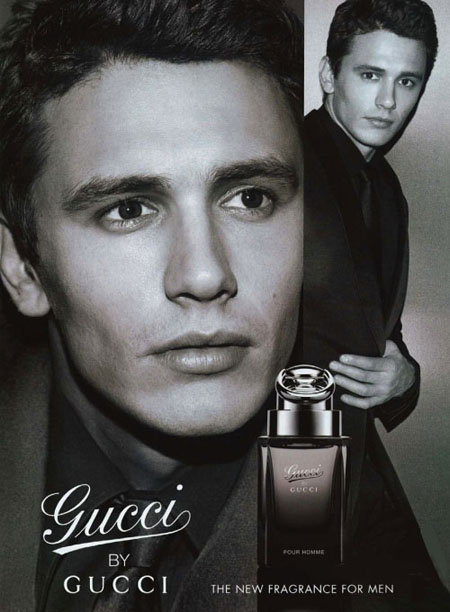 08
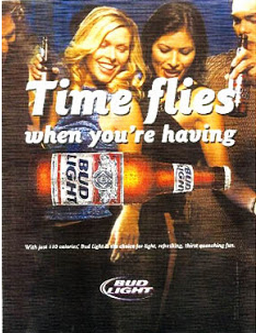 09
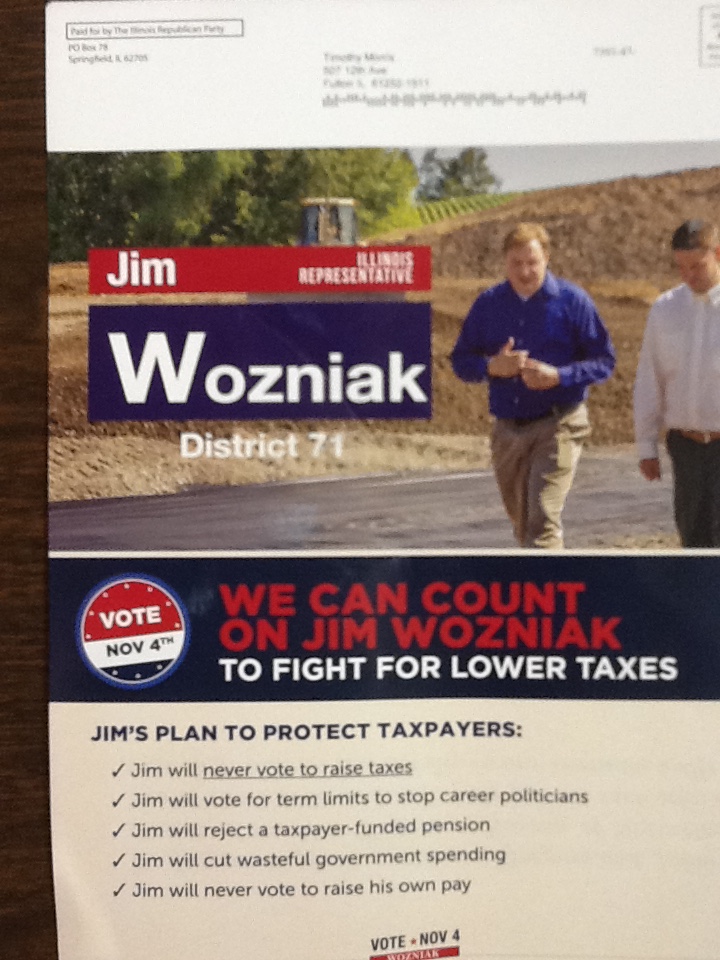 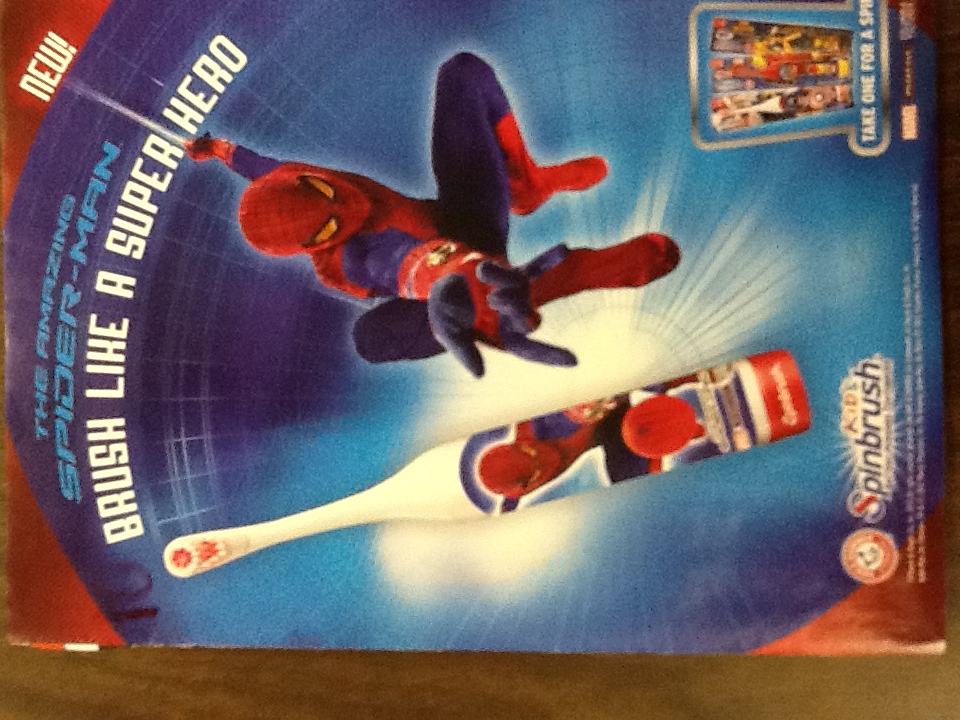 10
11
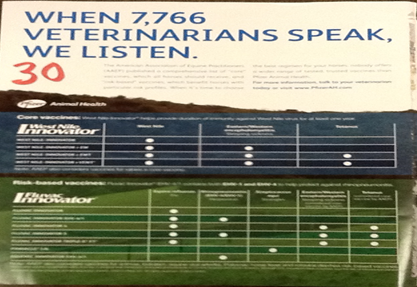 12
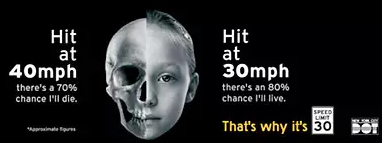 13
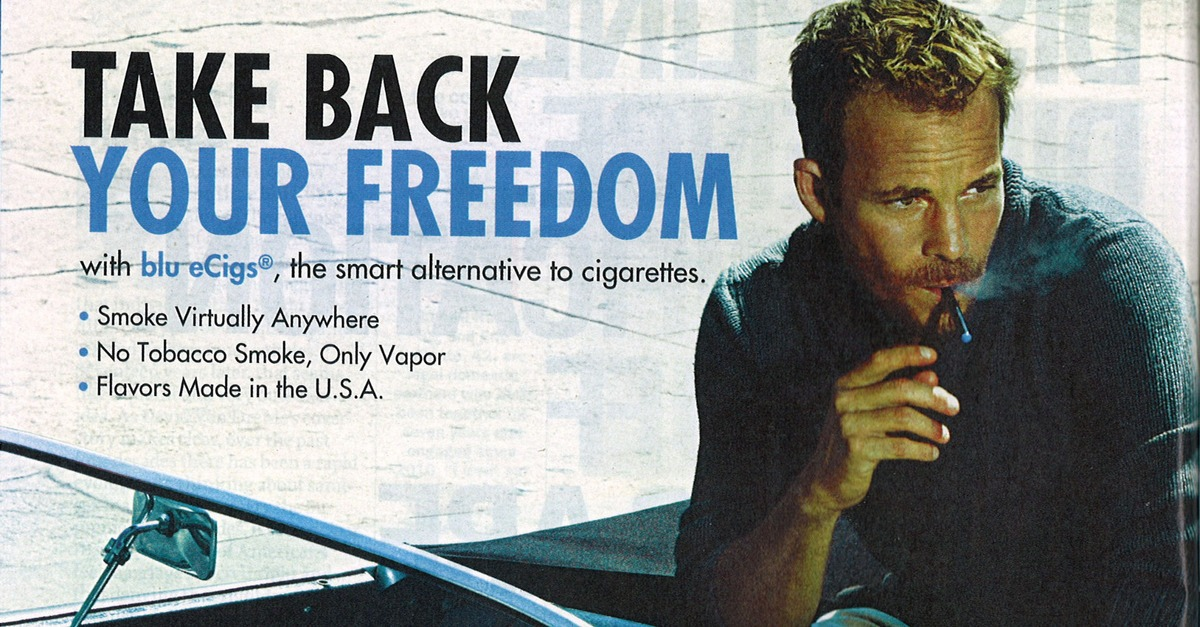 14
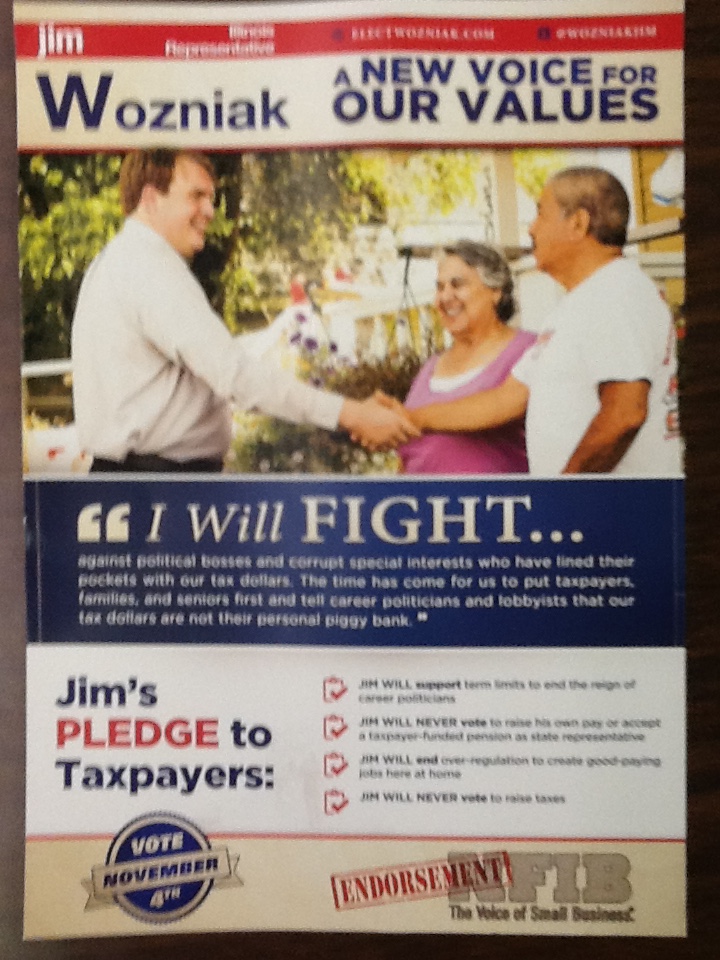 15
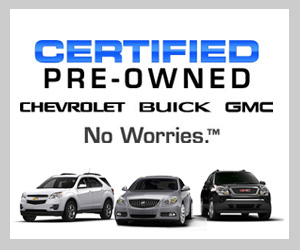 16
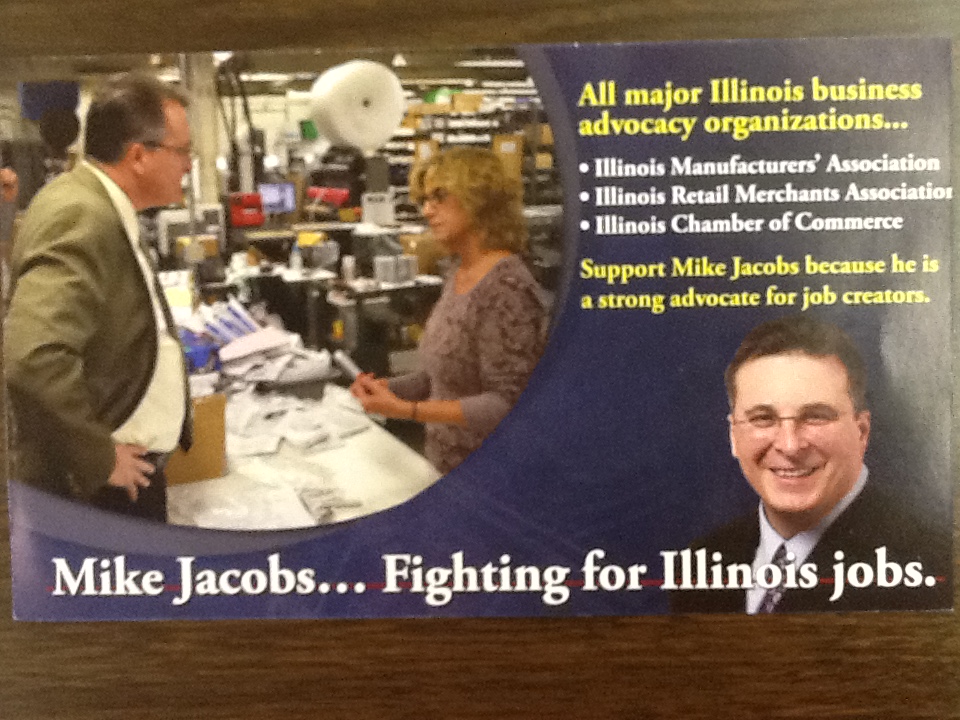 17
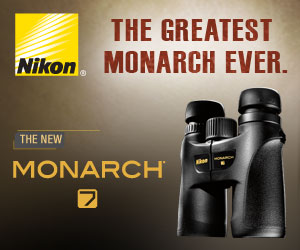 18
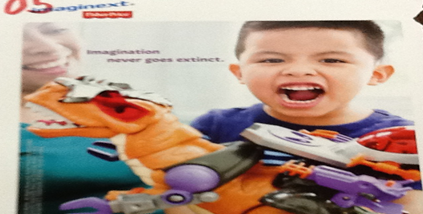 19
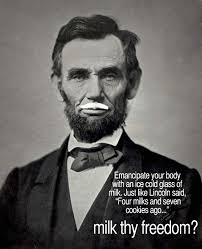 20
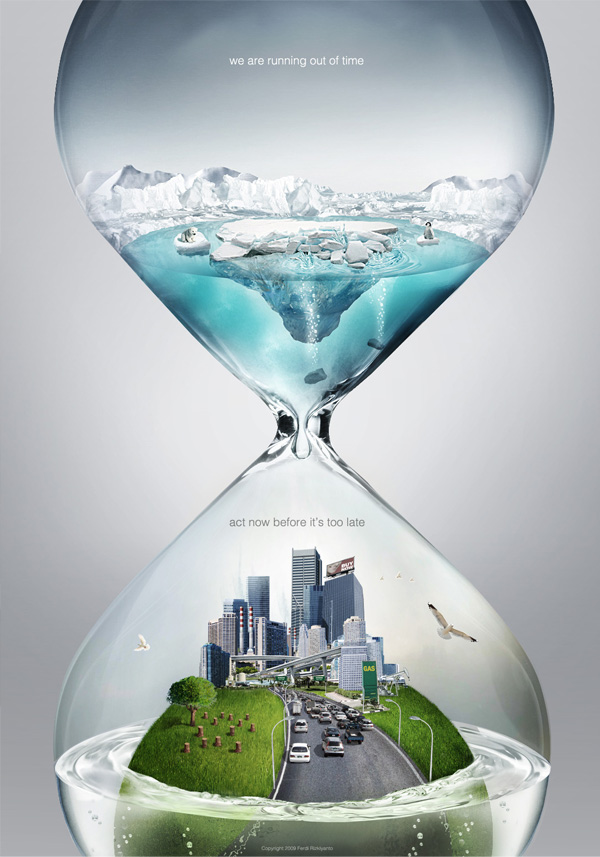 21
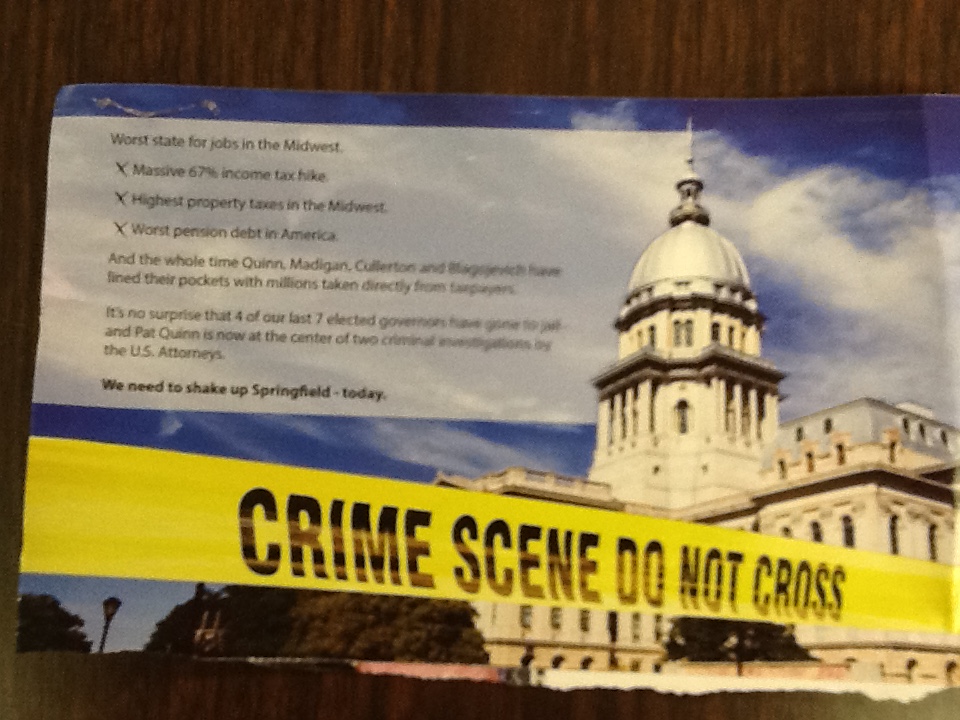 22
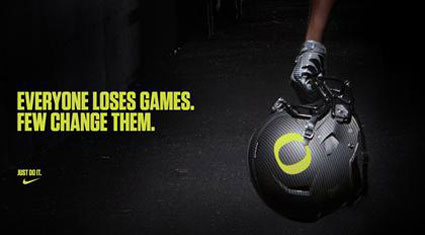 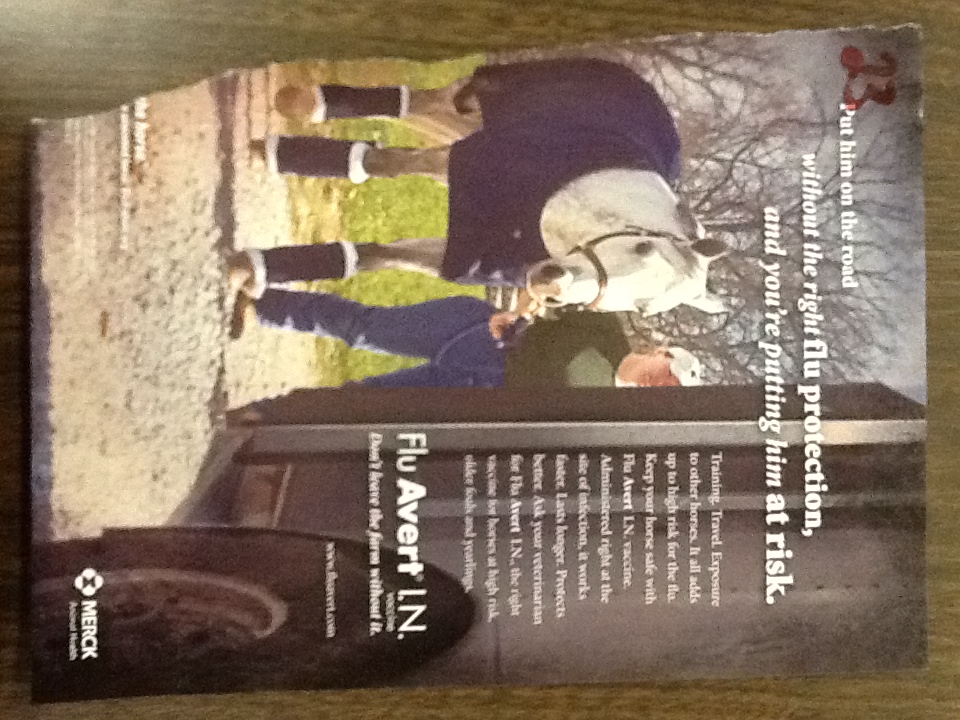 23
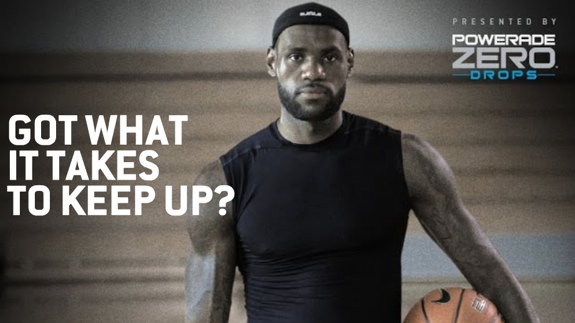 24
25
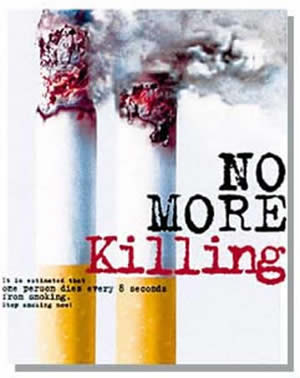 26
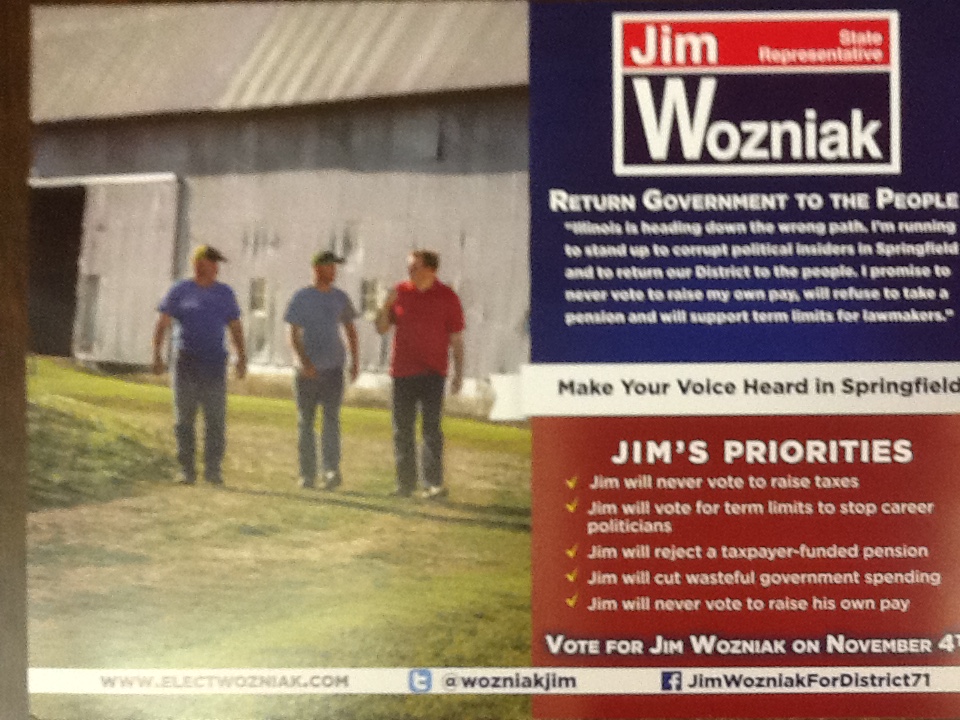 27
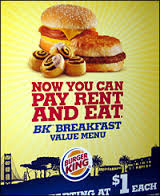 28
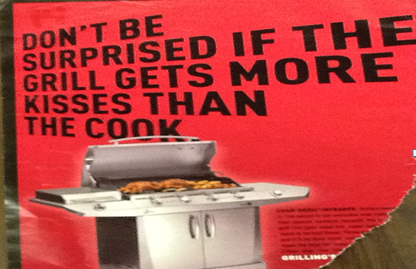 29
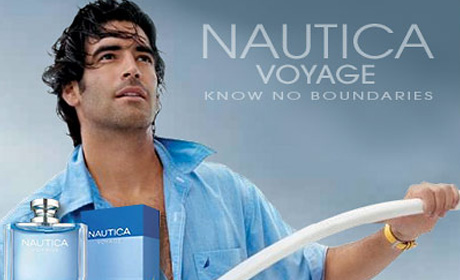 30
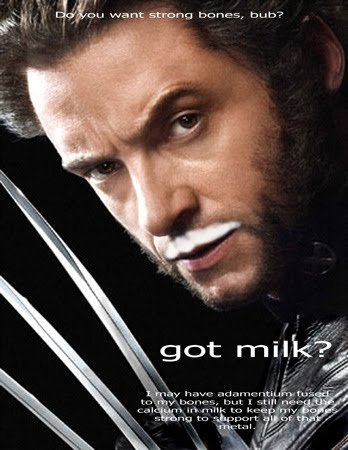 31
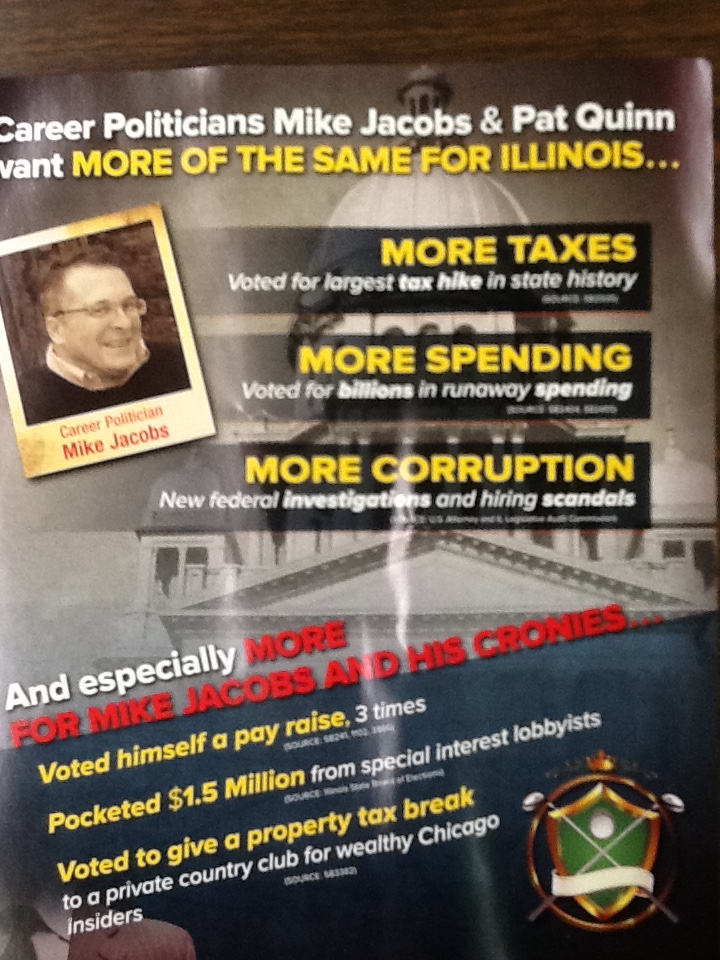 32
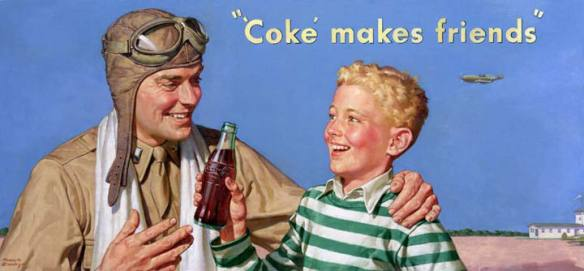 33
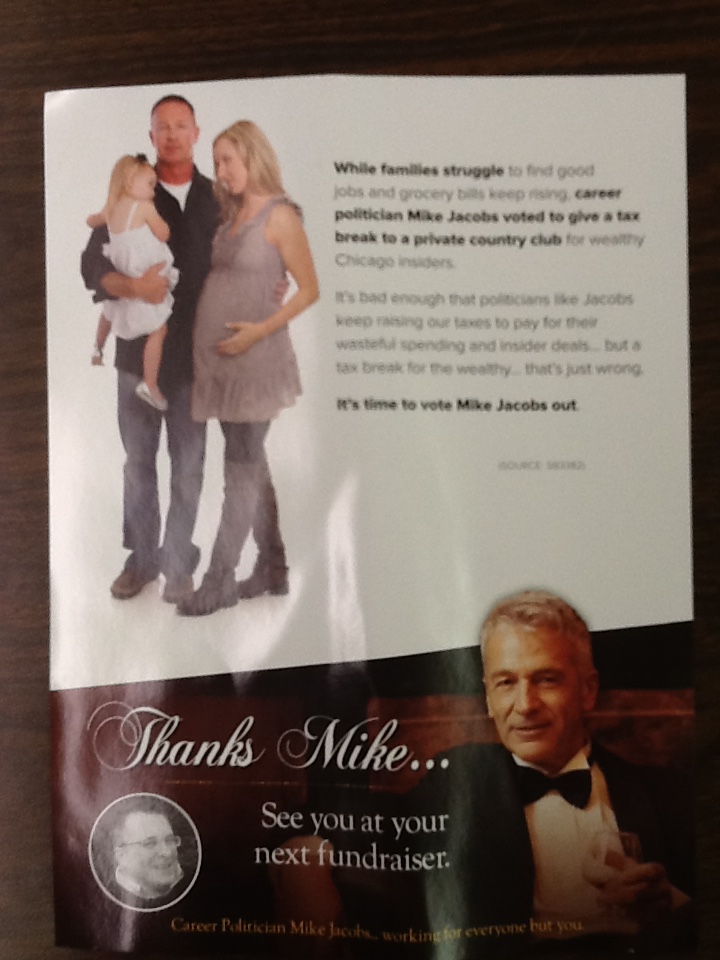 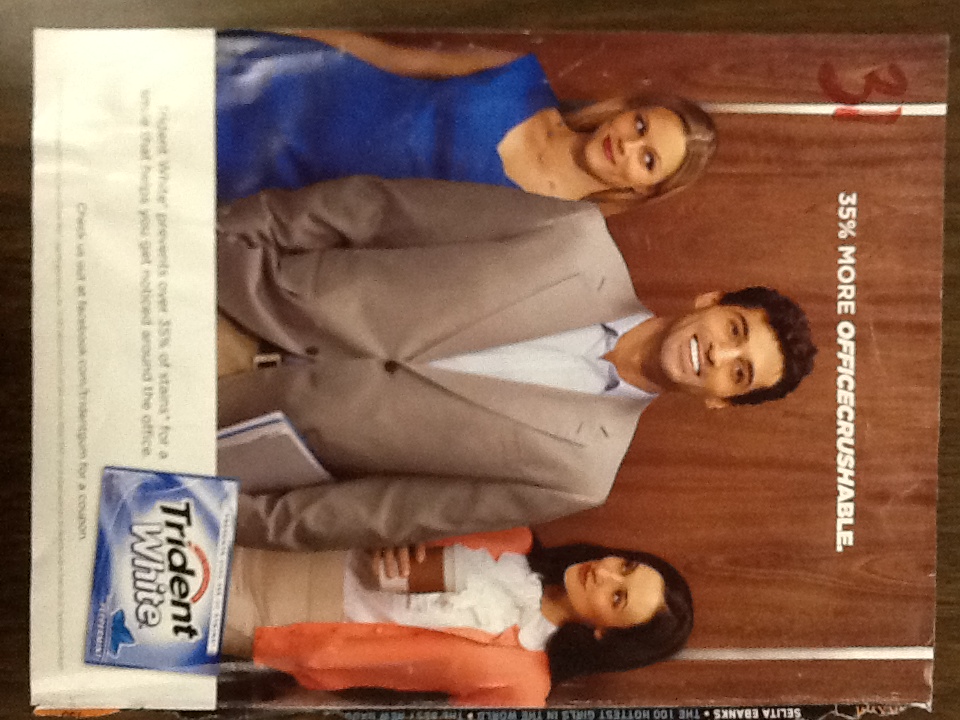 34
35
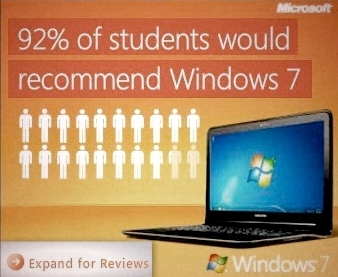 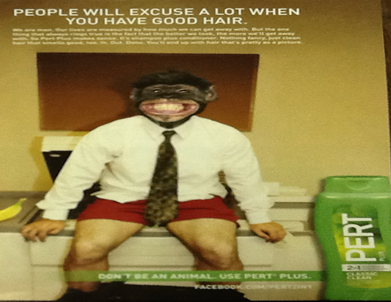 36
37
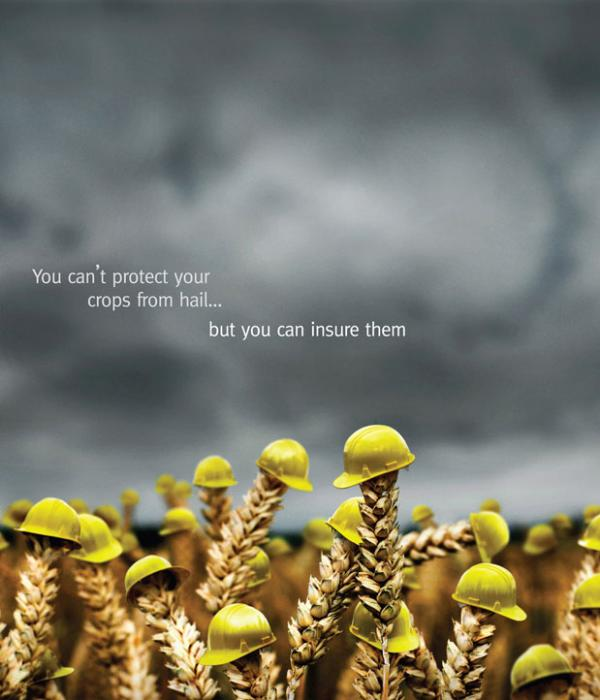 38
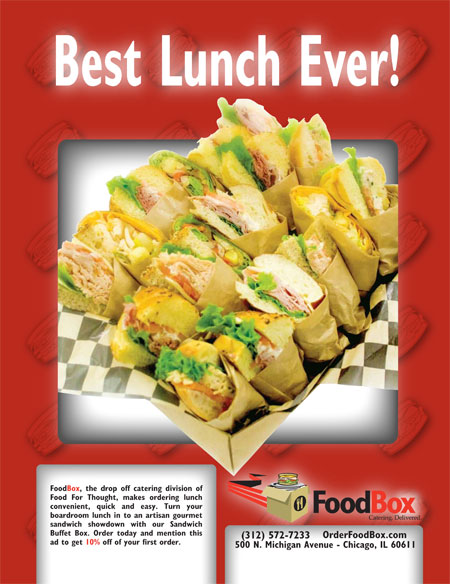 39
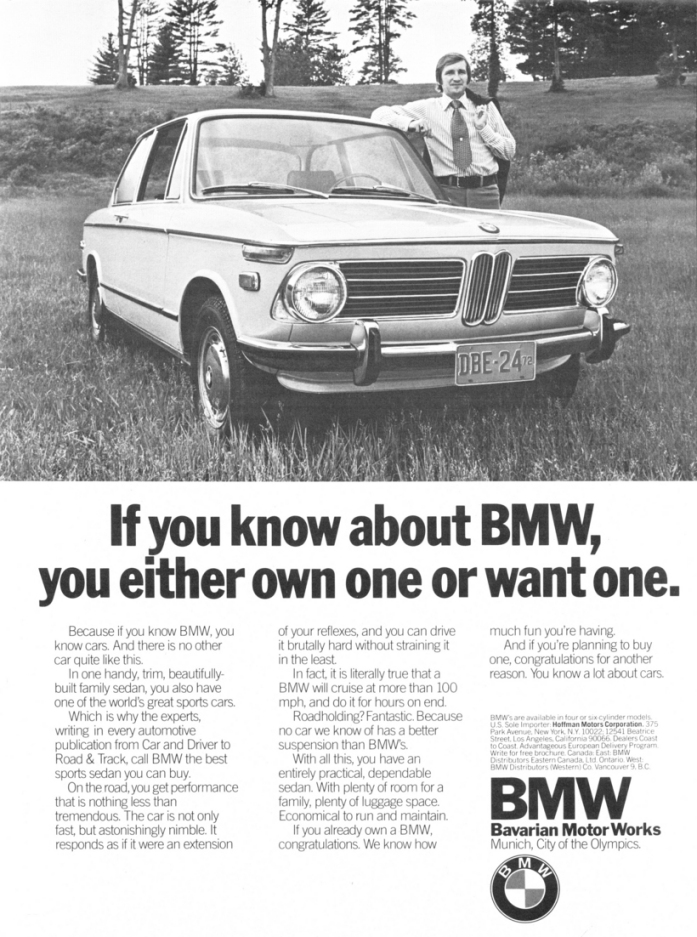 40
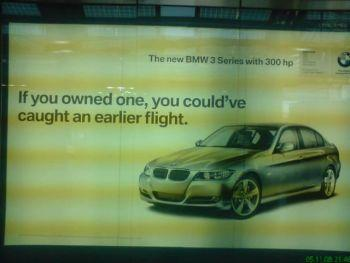